Orientación sobre beneficios
Beneficios médicos y de farmacia: Parte 2
[Speaker Notes: Duración aproximada: 10 minutos]
Planes médicos de Trinity Health: Parte 2 - Plan tradicional- Plan de ahorro para gastos médicos- Plan esencial
2
©2020 Trinity Health
[Speaker Notes: ¡Bienvenido de vuelta! 

Este episodio tiene como base el contenido cubierto en la Introducción a los planes médicos y de farmacia, parte 1. 


En la parte 2, analizaremos información detallada sobre cada uno de los planes médicos estándares de Trinity Health. 


10 segundos]
Atención, no avance: la parte 2 tiene como base los conceptos de la parte 1
Asegúrese de ver primero la parte 1: Introducción a los planes médicos y de farmacia. En esta se cubre lo siguiente:
Los tres niveles de redes médicas y cómo escoger proveedores dentro de la red para ahorrar dinero
El papel de la red clínicamente integrada
Términos clave que debe saber para ayudarlo a comparar planes
3
©2020 Trinity Health
[Speaker Notes: Si aún no ha visto la parte uno, le recomendamos que lo haga antes de ver la parte dos. 

En la parte uno se analizan:

Los tres niveles de redes médicas y cómo escoger proveedores dentro de la red para ahorrar dinero

El papel de la red clínicamente integrada

Los términos clave que debe saber para ayudarlo a comparar los planes, como primas, deducibles, coseguro y copagos


32 segundos]
Beneficios de Trinity Health: Planes médicos
Tres planes médicos* dan a los colegas opciones para satisfacer sus diversas necesidades.
1
2
3
Plan tradicional
Plan de ahorro para gastos médicos
Plan esencial
(Plan de asistencia esencial con cuenta de reembolso por gastos de salud [HRA], si califica)
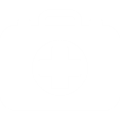 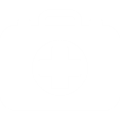 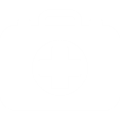 Los tres planes estándares incluyen tres niveles de redes médicas. Cada nivel ofrece la opción de elegir dónde recibir atención. 
Si usa proveedores de nivel 1, reduce los gastos de bolsillo y nos ayuda a mantener bajos los costos de atención médica en aumento.
*Su ministerio podría ofrecer un plan médico no estándar además de estos tres. Consulte su información para nuevos empleados.
4
©2020 Trinity Health
[Speaker Notes: Para repasar brevemente parte de lo que se analizó en la parte uno, Trinity Health ofrece tres planes médicos estándares.  Puede escoger entre:

El Plan tradicional

El Plan de ahorro para gastos médicos

Y el Plan esencial

Los colegas que cumplen con determinados requisitos relacionados con los ingresos podrían calificar para el Plan de asistencia esencial, que incluye una cuenta de reembolso por gastos médicos o HRA financiada por Trinity Health, para ayudar a pagar gastos médicos. 

Su ministerio podría ofrecer un plan médico no estándar además de los tres que se mencionan en este episodio.  Consulte su información para nuevos empleados para conocer los detalles.

Una característica clave de todos los planes estándares de Trinity Health es que incluyen tres niveles de redes médicas. Cada nivel ofrece la opción de elegir dónde recibir atención. 

Si usa proveedores de nivel 1, reduce los gastos de bolsillo y nos ayuda a mantener bajos los costos de atención médica en aumento.


55 segundos]
Los costos de cada plan médico son diferentes
Usted y Trinity Health comparten el costo de su cobertura médica
Sus costos incluyen:
Deducciones de la nómina para las primas
Deducibles
Copagos
Coseguro
5
©2020 Trinity Health
[Speaker Notes: Como se habló en la parte uno, los costos médicos se comparten entre Trinity Health y usted. 

Hay dos maneras en que los colegas pagamos el seguro médico: a través de deducciones de la nómina para las primas médicas y al momento de recibir el servicio, a través de deducibles, copagos y coseguro. 

16 segundos]
Cuentas que brindan asistencia con los costos médicos
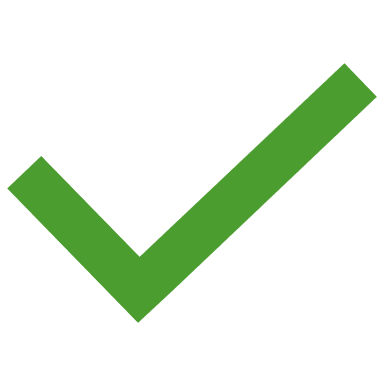 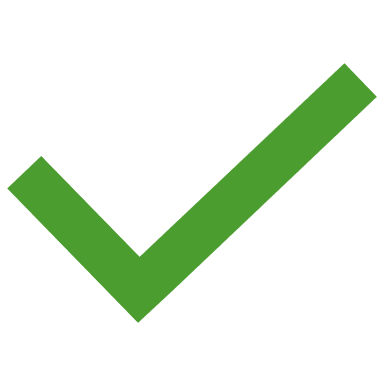 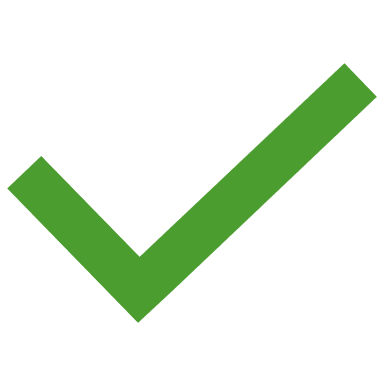 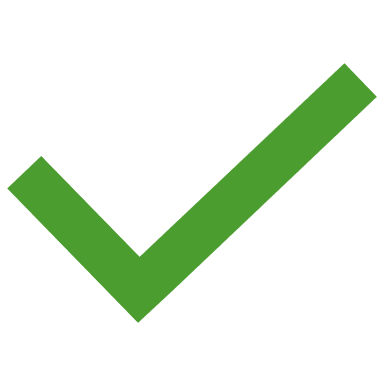 *La cuenta de reembolso por gastos médicos está disponible para los colegas que califiquen para el Plan de asistencia esencial.
6
©2020 Trinity Health
[Speaker Notes: Trinity Health ofrece varias cuentas de ahorro de gastos que lo ayudan a pagar los costos médicos.

Según el plan médico que seleccione, podría ser elegible para una o más cuentas de ahorro de gastos, incluidas las siguientes:

una cuenta de gastos flexibles para atención médica,

una cuenta de ahorro para gastos médicos,

o una cuenta de reembolso por gastos médicos.

Para obtener más información sobre cómo funcionan estas cuentas, revise los otros episodios de video. 

Ahora, demos un vistazo más de cerca a cada uno de los planes médicos.  


30 segundos]
Plan tradicional
Bajos costos de bolsillo al momento de recibir el servicio. 

Aportes más altos de los colegas por período de pago.

El deducible familiar lo alcanza más de 1 miembro cubierto de la familia.

Puede inscribirse en la cuenta de gastos flexibles para atención médica (HCFSA), pero no en la cuenta de ahorro para gastos médicos.
7
©2020 Trinity Health
[Speaker Notes: Antes de ahondar en detalles, es importante señalar que los deducibles y los gastos máximos de bolsillo que figuran en estas tablas están indicados como individuales y al lado de la barra se muestra el monto familiar. Por ejemplo, como se muestra en esta tabla, si recibe atención de un proveedor de nivel uno, el deducible individual es de $250, mientras que el deducible familiar es de $500. 

Con el Plan tradicional, paga más con cada cheque de pago, pero menos al momento de recibir el servicio.  Le conviene escoger este plan si le interesa tener menos costos al momento de usar el seguro. 

El Plan tradicional tiene el deducible anual más bajo y el deducible familiar lo alcanza más de un miembro cubierto de la familia. 

Por ejemplo, cada vez que un integrante de la familia paga a favor de su deducible individual, ese monto también se acredita a favor del deducible familiar. Una vez que se alcanza el deducible familiar, todos los integrantes de la familia están cubiertos, aunque no se hayan alcanzado sus deducibles individuales.

Otros costos incluyen coseguro, que es un porcentaje del costo que usted paga después de alcanzar el deducible. Y hay copagos fijos en dólares por algunos servicios, como visitas en el consultorio, cirugía ambulatoria y medicamentos recetados. 

Con el Plan tradicional, puede inscribirse en una cuenta de gastos flexibles para atención médica, que le permite apartar dinero antes de deducir impuestos para pagar gastos de atención médica elegibles. Para obtener más información sobre cómo la cuenta de gastos flexibles para atención médica puede hacerle ahorrar dinero, asegúrese de mirar el episodio de video sobre cuentas de gastos flexibles (FSA).  

100 segundos]
Plan de ahorro para gastos médicos
El segundo aporte más bajo de los colegas por período de pago.

Usted paga el costo total de gastos médicos y de medicamentos recetados hasta que alcanza el deducible anual. 

Una vez que se alcanza el deducible, paga el coseguro hasta que alcanza el máximo de gastos de bolsillo. Luego, el plan paga el 100 % de los gastos elegibles.

El deducible individual se aplica a las personas inscritas en cobertura exclusiva para colegas. Todo el deducible familiar se aplica a todos los demás niveles de cobertura.

Incluye la cuenta de ahorro para gastos médicos (HSA) con aportes de Trinity Health
*Después de alcanzar el deducible, se aplica el coseguro hasta que se alcanza el máximo de gastos de bolsillo.
**Determinados medicamentos preventivos genéricos seleccionados están cubiertos al 100 % y no quedan sujetos al deducible.
8
©2020 Trinity Health
[Speaker Notes: El Plan de ahorro para gastos médicos es un plan de salud con deducible alto. Con este plan, usted paga menos de prima con cada cheque de pago en comparación con el Plan tradicional, pero más al momento de recibir el servicio.

Específicamente, usted paga todos los costos médicos y de medicamentos recetados hasta que alcanza el deducible. Una vez que alcanza el deducible, paga un coseguro o porcentaje hasta que alcanza el máximo de gastos de bolsillo. Luego, el plan paga el 100 % de los gastos elegibles. 

Es importante señalar que con el Plan de ahorro para gastos médicos, el deducible individual se aplica a las personas inscritas en cobertura exclusiva para colegas. El deducible familiar total y el máximo de gastos de bolsillo familiar se deben alcanzar si se inscribe en otro nivel de cobertura, aunque solo un integrante de la familia esté recibiendo atención. 

Otra cosa para señalar sobre este plan es que determinados medicamentos recetados están cubiertos al 100 %, lo que significa que usted no tiene que alcanzar el deducible antes de que el plan pague el medicamento.  Los medicamentos cubiertos incluyen medicamentos recetados de la clase para el asma y la diabetes. Para obtener una lista completa de los medicamentos cubiertos al 100 %, consulte el portal HR4U.

Si se inscribe en el Plan de ahorro para gastos médicos, tiene automáticamente una cuenta de ahorro para gastos médicos o HSA para ayudarlo a pagar costos de atención médica actuales o futuros. Trinity Health hará un aporte a su HSA en función del nivel de cobertura que usted elija. Para obtener información más detallada, no olvide mirar el episodio de video sobre cuentas de ahorro para gastos médicos. 

60 segundos]
Plan esencial
Aportes más bajos de los colegas por período de pago. 

Costos de bolsillo más altos al momento de recibir el servicio, en comparación con el Plan tradicional.

El deducible familiar lo alcanza más de 1 miembro de la familia.

Puede inscribirse en la cuenta de gastos flexibles para atención médica, pero no en la cuenta de ahorro para gastos médicos.
9
©2020 Trinity Health
[Speaker Notes: El tercer plan médico estándar es el Plan esencial. Con este plan, usted paga el aporte más bajo por período de pago.

También pagará costos de bolsillo más altos al momento de recibir el servicio, en comparación con el Plan tradicional. 

Con el Plan esencial, usted paga el costo total de los gastos médicos elegibles hasta que alcanza el deducible anual. Luego, paga un coseguro hasta que alcanza el máximo anual de gastos de bolsillo.

Otra cosa importante que debe saber sobre el Plan esencial es que el deducible familiar lo alcanza más de un miembro cubierto de la familia. Por ejemplo, cada vez que un integrante de la familia paga a favor de su deducible individual, ese monto también se acredita a favor del deducible familiar. Una vez que se alcanza el deducible familiar, todos los integrantes de la familia están cubiertos, aunque no se hayan alcanzado sus deducibles individuales.

Por último, con el Plan esencial, puede inscribirse en una cuenta de gastos flexibles para atención médica que lo ayude a ahorrar en gastos de atención médica. 


60 segundos]
Plan de asistencia esencial con HRA
Plan de asistencia esencial para los colegas que cumplen con determinados requisitos con respecto a los ingresos.
Debe presentar una solicitud para inscribirse en este plan. Las solicitudes y la documentación se deben presentar 30 días después de la elegibilidad inicial para beneficios.
Si presenta una solicitud y califica, lo inscribirán en el Plan de asistencia esencial, y Trinity Health hará un aporte a una cuenta de reembolso por gastos médicos (HRA) al momento de la inscripción, que dependerá de su nivel de cobertura.
10
©2020 Trinity Health
[Speaker Notes: El Plan de asistencia esencial está disponible para los colegas que cumplen con determinados requisitos con respecto a los ingresos y presentan una solicitud de cobertura. 

El plan está estructurado igual que el Plan esencial que figura en la diapositiva anterior, pero también incluye una cuenta de reembolso por gastos médicos o HRA que ayuda a pagar los gastos médicos cubiertos. Si presenta una solicitud y califica para el Plan de asistencia esencial, Trinity Health hará un aporte a la HRA al momento de la inscripción, que dependerá de su nivel de cobertura.

27 segundos]
Beneficios de Trinity Health: Planes médicos y de medicamentos recetados
Ded. = deducible Cos. = coseguro
1 La HRA solo está disponible para los colegas que participan en el Plan de asistencia esencial. 
2 El deducible individual solo se aplica a las personas inscritas en cobertura exclusiva para colegas del Plan de ahorro para gastos médicos y el Plan de asistencia esencial.  Para todos los demás niveles de cobertura, el deducible familiar total se debe alcanzar aunque solo un integrante de la familia esté recibiendo atención.
11
©2020 Trinity Health
[Speaker Notes: Hemos analizado mucho material en este episodio. 

Hagamos un repaso rápido y veamos los planes en paralelo para que pueda ver las diferencias en los costos de bolsillo.  

El máximo de gastos de bolsillo es el monto máximo que gastará en seguro médico en un año calendario.  No todos alcanzan el máximo de gastos de bolsillo cada año, pero es bueno saber cuál es el máximo absoluto que gastará si tiene un año difícil con los reclamos médicos.  

Si compara el máximo de gastos de bolsillo de los tres planes, verá que son bastante similares.

La atención preventiva es un factor importante para las necesidades de salud de su familia.  Los tres planes ofrecen cobertura al 100 % para atención preventiva.  Consulte los resúmenes del plan disponibles en HR4U para obtener los detalles sobre qué servicios se consideran atención preventiva y están cubiertos al 100 %.

Por último, los deducibles de cada plan son diferentes.  Tome en cuenta su tolerancia para los costos por adelantado al escoger el plan adecuado para usted. Los deducibles vuelven a comenzar cada 1.º de enero y se deberán alcanzar antes de que comience el coseguro.   

Tenga en cuenta también que, si tiene una cuenta asociada con el plan, como una HSA o HRA, debe incluir en la ecuación esos dólares a la hora de decidir qué plan podría ser adecuado para usted, ya que se pueden usar a favor de los costos de bolsillo, incluido el deducible.





Nota:  Los círculos son animaciones y no se muestran todos al mismo tiempo.]
Beneficios de Trinity Health: Planes médicos y de medicamentos recetados
Ded. = deducible Cos. = coseguro
12
©2020 Trinity Health
[Speaker Notes: Nota:  Los círculos son animaciones y no se muestran todos al mismo tiempo.

Otra cosa que es diferente en algunos de los planes son las visitas en el consultorio y los costos de farmacia.

Antes de decidirse por un plan, comprenda que algunos planes aplican un copago a los servicios y costos de farmacia y, en otros casos, los servicios y los costos de farmacia primero quedan sujetos al deducible.]
Factores para tomar en cuenta a la hora de escoger un plan
A quiénes cubrirá con su seguro médico
Qué tipo de servicios suelen necesitar
Su presupuesto familiar y preferencia de pago para el seguro
Más con cada cheque de pago (aporte a la prima)
Más al momento de recibir el servicio (deducibles, copagos)
13
©2020 Trinity Health
[Speaker Notes: Al tomar la decisión sobre qué plan le resulta mejor a su familia, le recomendamos que piense: 

a quiénes cubrirá con su seguro médico, 

qué tipo de servicios suelen necesitar, 

y su presupuesto familiar y preferencia de pago para el seguro, ya sea más con cada cheque de pago o más al momento de recibir el servicio.]
Recursos donde obtener información más detallada
Información para nuevos empleados
Portal para colegas HR4U: https://hr4u.trinity-health.org
14
©2020 Trinity Health
[Speaker Notes: Para obtener información más detallada sobre los planes médicos, revise su información para nuevos empleados.

También puede visitar el portal para colegas HR4U. 

10 segundos]
Mire todos los episodios de la serie de videos
Viva toda su vida
Beneficios médicos y de farmacia
Cuenta de ahorro para gastos médicos
Plan de asistencia esencial con cuenta de reembolso por gastos médicos
Cuentas de gastos flexibles
Beneficios dentales y de visión
Seguro de vida/por muerte accidental y desmembramiento (AD&D)
Licencia laboral
Beneficios voluntarios
Programa de retiro
Programa de bienestar/asistencia al empleado
Otros beneficios
Elegibilidad e inscripción
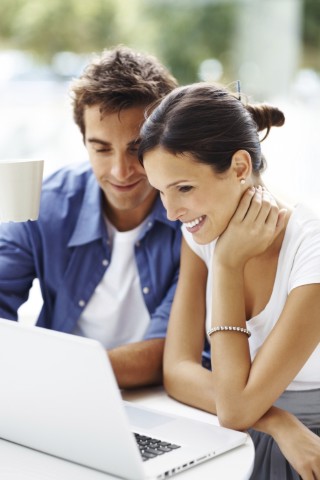 15
©2020 Trinity Health
[Speaker Notes: Ahora que ha revisado las opciones de planes médicos, asegúrese de mirar los otros episodios de esta serie de videos para obtener más información sobre beneficios adicionales disponibles para ayudarlo a que Viva toda su vida. 






10 segundos]
Información importante
La información que se proporciona en este resumen está diseñada para ayudarlo a comprender sus opciones de planes y programas de beneficios de bienestar de Trinity Health. Es solo una descripción general y no está prevista como descripción exhaustiva de los planes y programas de beneficios disponibles para usted. No constituye un contrato y no pretende interpretar, extender ni modificar de ninguna manera las disposiciones de ningún plan o programa. Las descripciones resumidas del plan y los documentos oficiales de los planes y programas los describen con más detalles, y debe consultar estos documentos para obtener respuestas a sus preguntas específicas con respecto a los planes y programas, incluidos los servicios que cubre un plan. Si hubiera una discrepancia entre materiales impresos, prevalecerán los documentos oficiales de los planes y programas. Trinity Health conserva el derecho de modificar sus planes y programas de beneficios o darlos por finalizados en cualquier momento, lo que incluye la realización de cambios para cumplir con sus opciones en virtud de la Ley de Atención Médica Asequible y otras leyes aplicables, y ejercer dichas opciones.
Para ver descripciones resumidas de planes y certificados de cobertura, visite el portal para colegas HR4U en https://hr4u.trinity-health.org. Para cualquier plan o programa en el que participe, también tiene derecho a solicitar una copia impresa de la descripción resumida completa del plan o del certificado de cobertura y otros documentos oficiales del plan o del programa, ya sea al empleador del colega o a Trinity Health Total Rewards Benefits & Well-Being (Beneficios y bienestar de recompensas totales de Trinity Health), 20555 Victor Parkway, Livonia, MI 48152. No se le cobrará nada por las copias impresas.
Todos los planes de salud grupales de Trinity Health proporcionan coordinación de la atención, administración de la atención, revisión de la utilización y servicios de derivación para ayudar a administrar la atención médica que se proporciona a miembros cubiertos. Al inscribirse en un plan de salud grupal de Trinity Health, comprende que el plan proporcionará servicios para administrar la atención de cada miembro cubierto. Estos servicios se pueden proporcionar a través de terceros administradores independientes, una red clínicamente integrada de hospitales, médicos y otros proveedores y profesionales de atención médica, y otros proveedores de atención médica. Su participación en un plan de salud grupal de Trinity Health significa que las personas que se contraten para proporcionar estos servicios tendrán acceso a su información de salud personal, lo que incluye información de salud que usted divulgue a través de programas y actividades de bienestar. Los centros y proveedores de atención médica de Trinity Health y los profesionales afiliados a los centros de Trinity Health participan en determinadas redes clínicamente integradas. Puede que una red clínicamente integrada se comunique con usted con respecto a su atención médica, lo que incluye personas de un centro o proveedor de Trinity Health que estén brindando servicios para la red clínicamente integrada o directamente para el plan de salud grupal. Las personas que trabajan en un centro o proveedor de Trinity Health (incluido su empleador) que participen en una red clínicamente integrada o en el plan de salud grupal pueden tener acceso a información sobre su tratamiento médico en cualquier centro y con cualquier proveedor o profesional de atención médica, y usarla no solo para brindarle tratamiento sino también para administrar y coordinar su atención médica. Todo acceso a información de salud protegida, o su uso o divulgación cumplirán con las reglamentaciones sobre privacidad y seguridad establecidas por la Ley de Transferencia y Responsabilidad de Seguros Médicos y las leyes estatales aplicables en materia de privacidad y seguridad.
16
©2020 Trinity Health
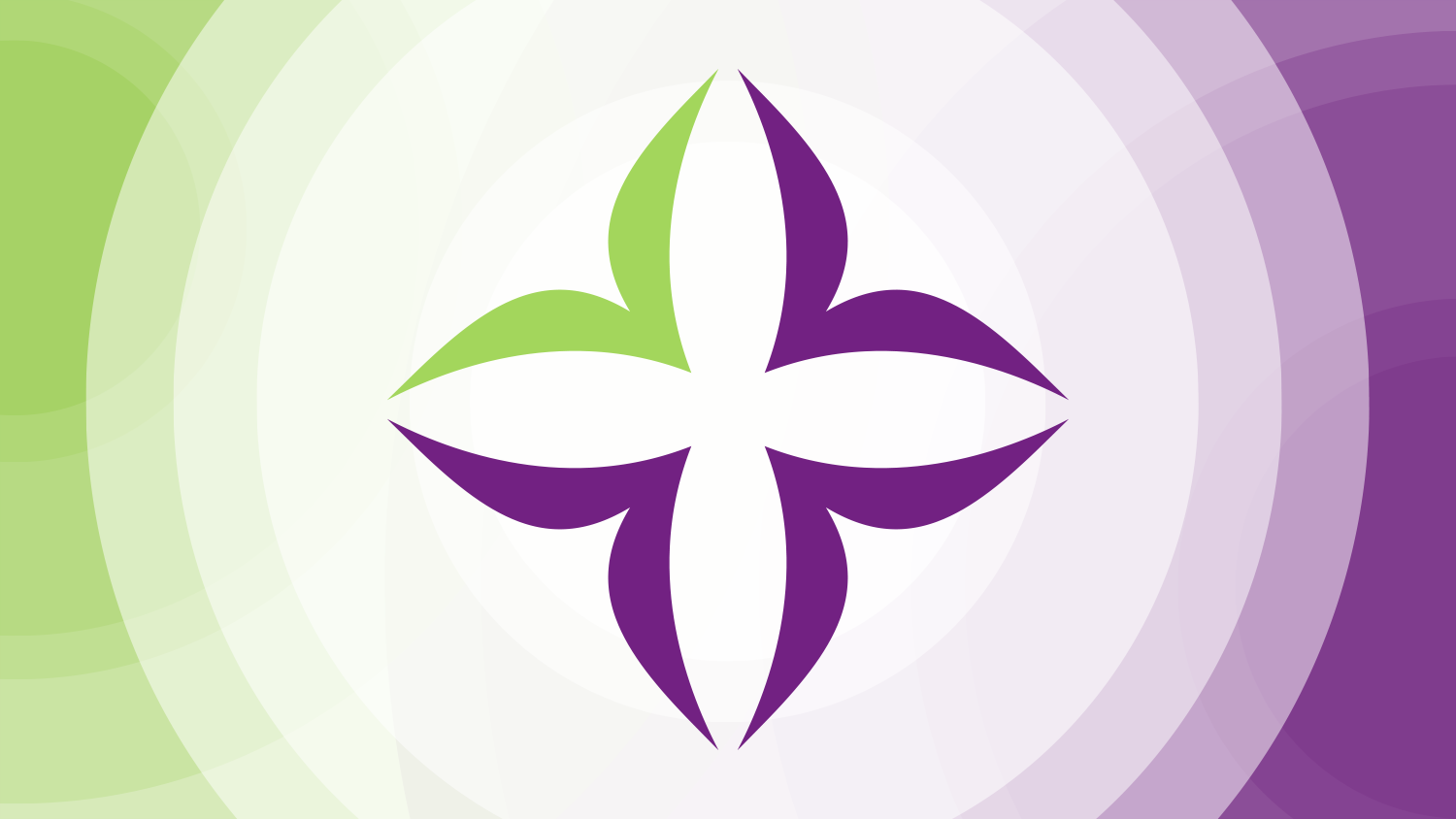